Linking Research with Action to Support Neighborhood Level Capacity Building and Drive Social Change
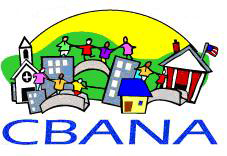 Phyllis Betts, Director
Center for Community Building and Neighborhood Action 
School of Urban Affairs and Public Policy 
The University of Memphis

CBANA is the lead Memphis Partner for The Urban Institute’s National Neighborhood Indicators Partnership and works closely with the Center for Community Criminology and Research  to produced neighborhood-based analysis on housing, community safety, and other quality of life indicators using the InfoWorks Memphis Neighborhood Indicators Partnership framework.
Fundamentals: What’s in a Basic Neighborhood Indicators Database?
Neighborhood Housing Markets Indicators
Base Layer: Tax Assessor’s Parcel Level Database and Shapefiles to the parcel/address
Public records for property transactions and other housing related data 
Primary data collection: Neighborhood Property Survey
Social Indicators 
Federal Data as available at zipcode, census tract and other drill-down extractions/estimates such as Local Employment Dynamics
Administrative records: crime data, birth outcomes/health data, education data
Primary data collection: asset mapping and community surveys 
Crime Tracking and Analysis
Ongoing access to incident reports and other administrative data from law enforcement and criminal justice agencies data
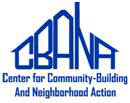 How do we use the data to support our role as an urban-serving University? Guiding Principles
Commitment to neighborhood level indicators  to track distribution of physical  conditions, gauge  quality of life outcomes,  and tackle disparities 

Specializing in neighborhood effects analysis  of risk and protective factors and assets

Issue Framing  to  transform data and information into actionable knowledge  

Widespread dissemination via web-publishing and community conversations that grapple with underlying issues 

Ongoing partnerships  with collaborative interagency initiatives, including policy-makers, practitioners,  community-based organizations and grassroots groups 

Support comprehensive place-based initiatives, capacity building
        and other interventions to “reach families where they live”
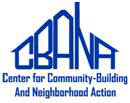 InfoWorks Memphis Neighborhood Indicators Partnership Signature Products
Neighborhood Typology and Neighborhood Change Analysis: CBANA Zone Analysis  
Neighborhood Survey and Problem Properties Analysis: Neighborhood by Neighbor
Annual Lending, Foreclosure, and Neighborhood Housing Market Analysis 
Blue CRUSH Analysis (Crime Reduction Using Statistical Analysis) 
Neighborhood Portfolios
Place-Based Analysis for Key Issues
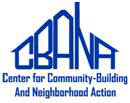 Neighborhood Typology: CBANA Zone Analysis
Neighborhood trends 1990-2008
Poverty , IRS returns, HMDA income, and other indicators
Map series updated with ACS data for neighborhood risk and vitality 
Zone 1: Classic distressed 
Zone 2: Vulnerable swing neighborhoods
Zone 3: Stable Neighborhoods of Choice
Zone 4: Uptrending Neighborhoods
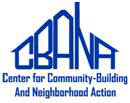 CBANA Neighborhood Survey and Problem Properties Audit
City-wide 2008-2010 to inform policy and programs
Special purpose for community development prjects e.g.  NSP
Update for HUD Community Challenge Grant Aerotropolis District Plan
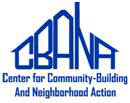 Residential or Commercial Versions
Blight Indicators
Social Indicators
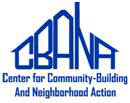 Blue CRUSH Analysis
VIOLENT CRIME ARRESTS
 5 of the 6 Census Tracts in the top 5% each year are in north Memphis
 All five are in Zipcode 38127
Crime data then overlaid with other neighborhood data to identify place-intensive risk factors and potential to mobilize assets
Supports
Operation Safe Community
 National Forum on Youth Violence Prevention
Defending Childhood Initiative
Safeways Community Action Partnership
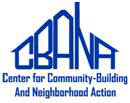 Ongoing Research Support for
Community Development Council Neighborhood Housing Market Analysis and Community LIFT
Safeways Apartment Community Certification and Community Action Partnership
Aerotropolis Comprehensive Community and Economic Development Planning 
Memphis Strive Cradle to Career/ StriveNetwork 
Early Success Coalition 
Defending Childhood Against Violence Initiative 
National Forum on Youth Violence
Improving Birth Outcomes and Infant Mortality
Teen Pregnancy and Parenting Success
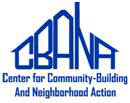